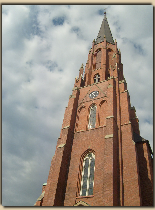 Parafia NSPJ
Mysłowice
Katecheza dla dorosłych
Eucharystia

Część 2.
Ks. Leszek Szewczyk
Szanowni Państwo,


W Kościele w Polsce realizowany jest trzyletni (2019–2022) program duszpasterski pod hasłem Eucharystia daje życie. Tegoroczne hasło brzmi: Zgromadzeni na świętej wieczerzy. 
W ramach realizacji programu przewidziano pogłębienie wiedzy teologiczno-katechizmowej o Eucharystii u wiernych.

A zatem kolejna katecheza poświęcona Eucharystii.

Pozdrawiam serdecznie w nadziei rychłego spotkania w realnej, a nie tylko wirtualnej przestrzeni

Ks. Leszek
Ks. Leszek Szewczyk                                                                                                                                      Katecheza dla dorosłych
Parafia NSPJ Mysłowice                                                                                                                                   Katecheza dla dorosłych
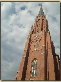 Źródła wiedzy	Pierwszym i podstawowym źródłem naszej wiedzy o Eucharystii jest Pismo Św. Niektóre fragmenty (np. J 6,22-71) ją zapowiadają, a cztery opisują jej ustanowienie podczas Ostatniej Wieczerzy: Mt 26,26-28; Mk 14,22-24; Łk 22,19-20; 1 Kor 11,23-35. Należy jednak pamiętać, że zanim zostały one spisane, Apostołowie i pierwsi chrześcijanie przez lata gromadzili się na modlitwie i łamaniu chleba. Brak źródeł mówiących o tym, jak dokładnie przebiegały te spotkania. Jedynie z Dziejów Apostolskich (np. 2,42.46; 20,7.11) wynika, że chrześcijanie:- trwali w nauce apostolskiej- cechowała ich wspólnota braterska- istotnym elementem ich liturgii było łamanie chleba
Ks. Leszek Szewczyk
Parafia NSPJ Mysłowice                                                                                                                                   Katecheza dla dorosłych
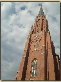 Źródła wiedzy	W listach św. Pawła czytamy, że liturgii przewodniczyła określona osoba: Apostoł bądź jego przedstawiciel. Opisy ewangeliczne są więc odzwierciedleniem praktyki liturgicznej, która istniała już wcześniej. Bardziej rozbudowane i precyzyjne przekazy Łukasza i Pawła nawiązują do liturgii antiocheńskiej. Natomiast Marek i Mateusz reprezentują liturgię praktykowaną w kręgach palestyńskich, judeochrześcijańskich. Dlatego też w owych relacja występują pewne różnice dotyczące jednak mniej istotnych szczegółów. Tak więc przekazy o ustanowieniu nie są szczegółową, „reporterską” relacją opisującą punkt po punkcie i słowo po słowie wszystko to, co wydarzyło się podczas Ostatniej Wieczerzy. Przedstawiają natomiast te fakty, które dla Eucharystii są najistotniejsze. Zasadniczymi elementami są zatem:- chleb i kielich z winem- dziękczynienie i błogosławieństwo- łamanie chleba- przemienienie chleba i wina- podanie ich uczniom do spożycia
Ks. Leszek Szewczyk
Parafia NSPJ Mysłowice                                                                                                                                   Katecheza dla dorosłych
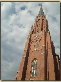 Źródła wiedzy	Sporną sprawą jest pytanie, czy Ostatnia Wieczerza była ucztą paschalną czy też jedynie uroczystym posiłkiem. Zdania na ten temat są podzielone. Tutaj natomiast warto tylko przypomnieć, że przyjęcie poglądu, iż nie była to uczta paschalna pozwala lepiej zrozumieć pierwszych chrześcijan. Ponieważ nie byli oni w takim wypadku zobowiązani do przestrzegania szczegółowych przepisów paschalnych, mogli zatem rozbudować celebrację i nadać jej swoisty, chrześcijański charakter. Poza tym uczta paschalna, odbywająca się tylko jeden raz w roku raczej nie mogła stanowić wzoru dla coniedzielnego gromadzenia się na łamaniu chleba.	Jednakże nawet w takim przypadku związki Ostatniej Wieczerzy z ucztą paschalną są bardzo widoczne, a Apostołowie i ich uczniowie z jednej strony naśladowali Mistrza, z drugiej zaś czerpali z tradycji i zwyczajów żydowskich, w których byli zakorzenieni. Będzie jeszcze o tym mowa podczas szczegółowego omawiania poszczególnych części Eucharystii.
Ks. Leszek Szewczyk
Parafia NSPJ Mysłowice                                                                                                                                   Katecheza dla dorosłych
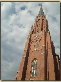 Źródła wiedzy	Kolejnym fragmentem Pisma Świętego nawiązującym, jak się przyjmuje, do celebracji Eucharystii jest Łk 24,13-36 czyli spotkanie uczniów idących do Emaus ze Zmartwychwstałym Chrystusem. Właśnie wówczas Jezus wyjaśniał im Pismo, a później oni poznali Go przy łamaniu chleba. Widzi się zatem w tej sytuacji związek liturgii słowa z Eucharystią.
Ks. Leszek Szewczyk
Parafia NSPJ Mysłowice                                                                                                                                   Katecheza dla dorosłych
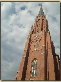 Środowisko	Dla Apostołów źródłem i podstawą nauki o Eucharystii oraz fundamentem jej dalszej interpretacji były słowa i czyny Chrystusa. Ich słowa natomiast, spisane i zatwierdzone poprzez ustalenie kanonu Nowego Testamentu stały się pierwszorzędne dla rozwoju Eucharystii i nauki o niej. Kształtowanie się liturgii podlegało jednak różnorodnym wpływom i uwarunkowaniom, takim jak na przykład środowisko czy wydarzenia dziejowe.	Eucharystia i nauka o niej narodziły się w środowisku judaistycznym. Następnie przeszły do środowisk greckich, a później przeniknęły i rozpowszechniły się na terenach o kulturze łacińskiej. Nie pozostało to oczywiście bez wpływu na rozwój i kształt liturgii. Jednakże Kościół troszczył się, aby owe zmiany, mające umożliwić zrozumienie i przyjęcie Eucharystii nie doprowadziły do sprzeniewierzenia się i zafałszowania nauki Jezusa.
Ks. Leszek Szewczyk
Parafia NSPJ Mysłowice                                                                                                                                   Katecheza dla dorosłych
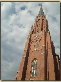 1. Środowisko żydowskie.	Skoro Eucharystia wywodzi się ze środowiska judaistycznego, nie dziwi fakt, że jego wpływ jest bardzo duży. Widoczny jest on przede wszystkim w używanych pojęciach, słownictwie oraz samym rycie. Wprawdzie nie ma natchnionych tekstów w języku hebrajskim mówiących o Eucharystii, jednakże teksty greckie (zarówno te natchnione napisane przez Żydów, jak i późniejsze, pisane przez Ojców Apostolskich) przesiąknięte są duchem semickim. Wyraża się on na przykład w pojęciu przymierza i ofiary, z którymi łączono i jakimi określano Eucharystię. To przymierze (berith) rozumiane było na sposób starotestamentalny. Nie był to więc partnerski związek równych sobie stron (jak to było w religiach pogańskich). W tym wypadku natomiast przymierze oznaczało niezależną od nikogo ani niczego wolę Boga, dzielącego się z ludźmi swoją miłością, łaską, sprawiedliwością i prawdą. Owo przymierze zostało przypieczętowane i utwierdzone we Krwi Chrystusa – Krwi Przymierza. Tutaj również widoczny jest związek z tradycją żydowską, której istotnym elementem było składanie ofiar Bogu (a szczególnie ofiarę z baranka w Święto Paschy).
Ks. Leszek Szewczyk
Parafia NSPJ Mysłowice                                                                                                                                   Katecheza dla dorosłych
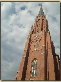 1. Środowisko żydowskie.	Również wiele używanych zwrotów, takich jak: „spożywać paschę”, „owoc winnego krzewu”, „wziął kielich i odmówiwszy dziękczynienie”, „aż przyjdzie królestwo Boże” itp., ma swoje semickie pochodzenie. Takie pochodzenie ma również zwyczaj czytania tekstów Pisma Świętego, recytacja lub śpiew Psalmów, treść niektórych modlitw i błogosławieństw oraz słowo „Amen” kończące modlitwy.
Ks. Leszek Szewczyk
Parafia NSPJ Mysłowice                                                                                                                                   Katecheza dla dorosłych
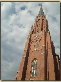 2. Środowisko greckie	Już w czasach Chrystusa i Apostołów rozpoczął się proces zakorzeniania się chrześcijaństwa w świecie helleńskim. Fakt ten zarówno legitymował i uprawomocniał przechodzenie Dobrej nowiny od Żydów do Greków, jak i strzegł ją przed zafałszowaniem.	W liturgii i nauce o Eucharystii wpływy greckie uwidaczniają się również w używanych pojęciach jak i w ich rozumieniu. Dla przykładu:	W języku hebrajskim zarówno mięso jak i ciało ludzkie, pokrewieństwo, człowieka jako istotę stworzoną i przemijalną – określane są jednym terminem: „basar”. Nowy Testament natomiast używa dwóch słów greckich: „sarx” – które w odniesieniu do człowieka podkreśla jego ziemskość, cielesność, doczesność i przemijalność; oraz „soma” – które wskazuje bardziej na osobowy charakter człowieka. Autorzy biblijni mówiąc o Ciele eucharystycznym używali słowa „soma”, mówiąc zaś o Wcieleniu Chrystusa stosowali określenie „sarx”.
Ks. Leszek Szewczyk
Parafia NSPJ Mysłowice                                                                                                                                   Katecheza dla dorosłych
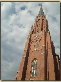 2. Środowisko greckie	Podobnie hebrajskie „berit” – przymierze, ma w języku greckim dwa odpowiedniki: „ditheke” i „syntheke”. Użycie tego pierwszego w odniesieniu do Eucharystii jako Nowego Przymierza świadczy o tym, że nie pojmowano go jako kontraktu partnerskiego, ale jako dar i wyraz miłości Boga do ludzi.Głównymi ośrodkami myśli helleńskiej były:	Aleksandria (Klemens Aleksandryjski, Orygenes, Atanazy, Cyryl Aleksandryjski) – gdzie do wyjaśniania obecności Ciała i Krwi Chrystusa pod postaciami chleba i wina stosowano filozofię platońską, a w tym co stanowi zewnętrzną formę Eucharystii poszukiwano sensu duchowego i rzeczywistości duchowej.	Antiochia (Efrem Syryjczyk, Jan Chryzostom, Teodor z Mopsvestii) – mniej shellenizowana, bardziej skłaniająca się ku filozofii Arystotelesa niż Platona; nauka o Eucharystii cechuje się spojrzeniem „oddolnym”, kładącym nacisk na prawdziwość Ciała Chrystusa, realizm śmierci na krzyżu i moc zbawczą Jego Krwi.
Ks. Leszek Szewczyk
Parafia NSPJ Mysłowice                                                                                                                                   Katecheza dla dorosłych
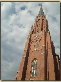 3. Środowisko rzymskie	Palestyna za czasów Jezusa była częścią Imperium Rzymskiego, a Żydzi żyjący w diasporze mieli również swoje skupiska również w Rzymie i innych miastach cesarstwa. Wprawdzie we wschodniej części imperium dominowała kultura helleńska to jednak wpływy łacińskie były również widoczne. Świadczy o tym chociażby trójjęzyczny napis na krzyżu Jezusa. Kulturę łacińską można więc uznać za trzecią obok semickiej i helleńskiej, która miała znaczący wpływ na rozwój liturgii i nauki o Eucharystii. Głównymi ośrodkami łacińskiego chrześcijaństwa poza stolicą były: Mediolan, północna Afryka, Półwysep Iberyjski i Galia. O Eucharystii na tych terenach dowiadujemy się z pism m.in. Tertuliana, Cypriana z Kartaginy, Ambrożego z Mediolany, Augustyna z Hippony i Fulgencjusz z Ruspe. Ich nauka, jak również powstający rzymski ryt celebracji eucharystycznej są co do istoty tożsame z wielkimi tradycjami liturgicznymi powstałymi na Wschodzie.
Ks. Leszek Szewczyk
Parafia NSPJ Mysłowice                                                                                                                                   Katecheza dla dorosłych
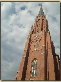 3. Środowisko rzymskie	Łacińska nauka o Eucharystii rozwinęła te wątki, które na Wschodzie budziły mniejsze zainteresowanie. Wypracowano na przykład ideę Eucharystii jako sakramentu, opowiedziano się za mocą przemieniającą chleb w Ciało i wino w Krew ustanawiających Eucharystię słów Chrystusa, podkreślono rolę kapłana jako „alter Christus” w Eucharystii. Wejście zaś barbarzyńców do Kościoła na Zachodzie w V w. przyczyniło się do rozumienia Eucharystii jako ofiary.
Ks. Leszek Szewczyk
Parafia NSPJ Mysłowice                                                                                                                                   Katecheza dla dorosłych
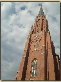 Sprawowanie -Miejsce	Pierwsza Eucharystia sprawowana była w Wieczerniku, czyli „dużej sali na górze, usłanej, gotowej” (por. Mk 14,15; Łk 22, 12). Teksty biblijne mówią, że miejscem sprawowania Eucharystii był dom (lub domy) prywatny. W Dziejach Apostolskich (4,46-47) czytamy, że łamanie chleba odbywało się „kat oikon”. W języku greckim na określenie domu używano zamiennie dwóch słów: „oikos” i „oikia”, przy czym słowo „dom” oznaczać mogło zarówno budynek, pomieszczenie mieszkalne jak i rodzinę, ród. Z tego też powodu do dzisiaj trwają spory jak należy rozumieć ów zwrot „kai ikon”. Jedni upatrują w nim przeciwstawienie świątyni i tłumaczą „w domu”, „w pewnym domu” wykluczając jednocześnie istnienie innych domów. Inni twierdzą, że było to miejsce w domu prywatnym odpowiednio przystosowane do sprawowania Eucharystii. Jeszcze inni uważają, że zwrot ten informuje nas, że Eucharystię sprawowano „po domowemu”, „rodzinnie”. Dla kolejnych jest to wskazówka co do istnienia wielu domów, które jednak nie miały charakteru sakralnego w dzisiejszym tego słowa znaczeniu. Jest to najbardziej prawdopodobne ze względu na fakt wzrastania liczby wierzących, wybór siedmiu diakonów i fragmenty listów Pawła.
Ks. Leszek Szewczyk
Parafia NSPJ Mysłowice                                                                                                                                   Katecheza dla dorosłych
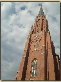 Sprawowanie -Miejsce	Wraz z rozpowszechnianiem się chrześcijaństwa coraz więcej było domów, w których sprawowano Eucharystię. W większych miastach, takich jak na przykład Smyrna, Aleksandria, Kartagina czy Antiochia, takich domów było nawet kilka. Niektóre z nich – w Antiochii i Citrze, posiadały nie tylko salę przeznaczoną do spotkań, lecz również mieszkanie dla liturga. Innymi miejscami kultu były niekiedy cmentarze, katakumby, pokoje w których przebywał umierający, lecz nie była to praktyka stała. Poza tym na Wschodzie w drugiej połowie II w., a na Zachodzie w pierwszej połowie III w. Eucharystia sprawowana była także na grobach męczenników. Innymi miejscami, zwłaszcza podczas prześladowań, chrześcijanie „łamali chleb” pod gołym niebem, w miejscach pustynnych, w więzieniach i na okrętach.	Osobne budowle do sprawowania liturgii zaczęły powstawać pod koniec II w. zwłaszcza na Wschodzie
Ks. Leszek Szewczyk
Parafia NSPJ Mysłowice                                                                                                                                   Katecheza dla dorosłych
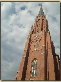 Sprawowanie -Miejsce	Również na Zachodzie (Kartagina, Abitena, Aptunga) powstają podobne miejsca. W Rzymie istniały tak zwane „tituli” - „kościoły tytularne” Ich nazwa wywodzi się od drewnianej bądź kamiennej tabliczki z nazwiskiem właściciela domu. Były one darowane wspólnocie chrześcijańskiej przez właściciela i służyły jako miejsca sprawowania Eucharystii. Szacuje się, że za czasów Dioklecjana takich „tituli” było około 15-20, a w V w. ok. 25. Sprawowano także Eucharystię w domach prywatnych, mieszkalnych czy handlowych oraz salach w termach.	Edykt mediolański umożliwił rozwój budownictwa sakralnego. Powstały bazyliki, kościoły w grodach, monastyczne, kaplice zamkowe itp.
Ks. Leszek Szewczyk
Parafia NSPJ Mysłowice                                                                                                                                   Katecheza dla dorosłych
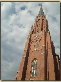 Sprawowanie - Częstotliwość	W tekstach przekazanych nam przez Ewangelistów nie ma słów Chrystusa, które określałyby częstotliwość sprawowania Eucharystii. Dzieje Apostolskie, opisując życie pierwszych chrześcijan sugerują (2,42; 20,7-12), że była ona odprawiana co tydzień. Justyn w połowie II w. podaje (Apologia I 67,3-7), że Eucharystia i niedziela były ze sobą nierozłącznie związane. Poza tym odprawiano Msze okazjonalnie – przy grobach podczas pogrzebów, pogrzebów okazji rocznicy śmierci itp. Cyprian z Kartaginy wspomina o codziennej Mszy dla uwięzionych (In Ephesios 57,3).	Z biegiem czasu również sobota stawała się dniem sprawowania Eucharystii. Stało się to powszechną praktyką (poza Rzymem i Aleksandrią) w IV w. Natomiast w Afryce dniami odprawiania Mszy były również środa i piątek. Wspomina o tym już Tertulian (De oratione 9), a więc zaczęto to praktykować najpóźniej za jego czasów.
Ks. Leszek Szewczyk
Parafia NSPJ Mysłowice                                                                                                                                   Katecheza dla dorosłych
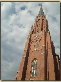 Sprawowanie - Częstotliwość	Po edykcie mediolańskim do Mszy wspólnotowych i okazjonalnych doszły również te sprawowane w zakonach (jednocześnie zabroniono - na synodach w Laodycei 360-390 i Kartaginie 390 – odprawiania Mszy w domach prywatnych)	Częstotliwość sprawowania Eucharystii była różna w poszczególnych regionach. Pod koniec IV w. była odprawiana codziennie w Mediolanie, Akwilei, Hiszpanii i Afryce Północnej, a w V wieku również w Aleksandrii. W pozostałych regionach praktyka codziennego celebrowania Eucharystii upowszechniała się stopniowo i niekiedy bardzo długo – bo aż do XVIII wieku. Przekonanie zaś, że dobry kapłan sprawuje Mszę św. codziennie utarło się dopiero w wieku XIX.
Ks. Leszek Szewczyk
Parafia NSPJ Mysłowice                                                                                                                                   Katecheza dla dorosłych
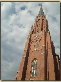 Sprawowanie - Pora	Pierwsi chrześcijanie najprawdopodobniej sprawowali Eucharystię w połączeniu z agapą, którą – jako główny posiłek – spożywano wieczorem. Na taką praktykę wskazywałyby fragmenty z Pisma Świętego (J 20,19; Dz 20,1nn), pism Tertuliana (De fuga 14; Ad uxorem 2,4) oraz Municjusza Feliksa (Octavius 8,4 – 9,4). Była to tak zwana liturgia wigilijna, poprzedzona czuwaniem.	Z biegiem czasu, na skutek powiązania Mszy niedzielnej już nie ze śmiercią Chrystusa, lecz z Jego zmartwychwstaniem, zaczęto sprawować Eucharystię w godzinach rannych. Praktyka liturgii wigilijnej pozostała jedynie w przypadku Wigilii Paschalnej, Pięćdziesiątnicy, Bożego Narodzenia i niedziel związanych z dniami kwartalnymi. Jedynie w wyjątkowych wypadkach (np. braku wolności religijnej) zezwalano na odprawianie Mszy wieczornej.
Ks. Leszek Szewczyk
Parafia NSPJ Mysłowice                                                                                                                                   Katecheza dla dorosłych
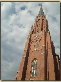 Sprawowanie - Uczestnictwo	Święty Paweł pisze do pierwszych wyznawców Chrystusa: „Kielich błogosławieństwa, który błogosławimy, czyż nie jest uczestnictwem (koinonia) we Krwi Chrystusa? Chleb, który łamiemy, czyż nie jest udziałem (koinonia) w Ciele Chrystusa?” (1 Kor 10,16).	Właśnie to słowo: „koinonia” („udział”, „uczestnictwo”) jest jednym z najbardziej charakterystycznych w chrześcijaństwie.	Uczestnictwo, udział w jakiejś rzeczy oznacza także mieć udział, cząstkę, dać część i otrzymać swój udział. Synonimem słowa „koinonia” jest inne słowo greckie „metachein” oznaczające „brać udział”, „być współuczestnikiem”- uczestniczyć w jednym chlebie (1 Kor 10,17)- być uczestnikiem stołu Pana (1 Kor 10,21)Ta wspólnota, współuczestnictwo z Chrystusem najpełniej objawia się i realizuje w przyjmowaniu Komunii podczas Mszy.
Ks. Leszek Szewczyk
Parafia NSPJ Mysłowice                                                                                                                                   Katecheza dla dorosłych
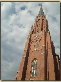 Sprawowanie - Uczestnictwo	Dla pierwszych chrześcijan udział w Eucharystii był równoznaczny z przyjęciem Komunii Św. Co więcej – komunikowanie było nawet częstsze niż odprawianie Mszy, ponieważ noszono Komunię do domów prywatnych i do więzień. Z biegiem czasu jednak coraz większa liczba uczestniczących w Eucharystii do Komunii nie przystępowała. Proces ten rozpoczął się jeszcze przed okresem konstantyńskim i trwał jeszcze bardzo długo. Co było tego powodem? Przyczyn było kilka:	1. Zmniejszająca się gorliwość chrześcijan. Ludzie zaczęli wstępować w szeregi chrześcijan ze względów oportunistycznych, zwłaszcza po Edykcie Mediolańskim – tak więc ich nawrócenie (o ile w ogóle było) było bardzo powierzchowne.	2. Broniąc bóstwa Chrystusa, które zakwestionował Ariusz, przerysowano akcenty i pozostawiono w pewnym cieniu Jego człowieczeństwo, a co za tym idzie również Jego pośrednictwo, znaczenie Ofiary i Ciała eucharystycznego.
Ks. Leszek Szewczyk
Parafia NSPJ Mysłowice                                                                                                                                   Katecheza dla dorosłych
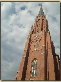 Sprawowanie - Uczestnictwo	3. Stawiano bardzo wysokie wymagania odnośnie przygotowani się do Komunii Św. Dla przykładu synod w Coventry (1237) nakazuje, aby przed przystąpieniem do Stołu Pańskiego pościć przez pół tygodnia.
	4. Żądano wysokiego stopnia doskonałości i czystości wzorowanej niekiedy na starotestamentalnej czystości legalnej. W pewnym okresie na przykład, aby powstrzymywać się od współżycia małżeńskiego przez kilka dni przed Komunią, lub też od obmywania ciała nieboszczyka.
Ks. Leszek Szewczyk
Parafia NSPJ Mysłowice                                                                                                                                   Katecheza dla dorosłych
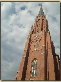 Sprawowanie - Uczestnictwo	I chociaż przepisy te szybko przerodziły się w rady jedynie, to jednak pozostały w świadomości wiernych i wpływały na praktykę rzadkiego przyjmowania Eucharystii.Nie pomogły w tej sytuacji (a być może wręcz utrwaliły błędne myślenie) uchwały takie jak chociażby:- synodu w Adge w Galii (506 r.), nakazującego przyjmować Komunię trzy razy do roku – w Narodzenie Pańskie, Wielkanoc i Zesłanie Ducha Świętego- Soboru Laterańskiego IV (1215 r.), nakazującego przystępowanie do Komunii raz do roku.
Ks. Leszek Szewczyk
Parafia NSPJ Mysłowice                                                                                                                                   Katecheza dla dorosłych
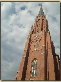 Sprawowanie - Uczestnictwo	Kryzys związany z częstotliwością przystępowania do Stołu Pańskiego dotyczył nie tylko wiernych, ale również zakonników. Na przykład benedyktyni z Cluny, czy cystersi przez długi czas przyjmowali Komunię jedynie w niedziele, a i to tylko kapłani – bracia natomiast cztery razy do roku. Podobnie działo się w klasztorach żeńskich.	Poza przyjęciem Komunii, wierni powinni uczestniczyć w Eucharystii również w inny sposób. Uczestnictwo to wyrażało się w prostych, krótkich odpowiedziach (aklamacjach) na wezwania i modlitwy celebransa, a niekiedy również po czytaniach (Almary z Metzu twierdził, że jeśli ktoś nie rozumie czytań, powinien przynajmniej odpowiedzieć „Gloria tibi Domine” – De eccl. Officiis III, 18) Oprócz tego uczestnicy liturgii winni byli włączać się w takie teksty hymniczne jak: Sanctus, Benedictus i Agnus Dei.
Ks. Leszek Szewczyk
Parafia NSPJ Mysłowice                                                                                                                                   Katecheza dla dorosłych
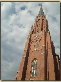 Sprawowanie - Uczestnictwo	Biorąc pod uwagę fakt, iż od pewnego momentu zarówno wykształcenie religijne, jak i brak znajomości języka łacińskiego stanowiły barierę w rozumieniu liturgii, zalecano, aby wierni przynajmniej uważnie śledzili jej przebieg. Poszczególne zaś jej elementy wyjaśniano alegoryczno – symbolicznie jako etapy Męki Pańskiej.	Na zakończenie warto jeszcze wspomnieć o tym, że w pewnym okresie wyłączano z udziału we Mszy katechumenów (czyli przygotowujących się do chrztu) oraz tych, na których nałożono karę ekskomuniki.	Pewną ciekawostką może być również fakt, iż – jak podaje dokument syryjski z II wieku „Testamentum Domini” – surowo traktowani byli ci, którzy spóźniali się na Mszę. Zamykano przed nimi drzwi i nie otwierano, nie zważając na ich pukanie – modlono się natomiast, by Bóg dał im więcej miłości i gorliwości.
Ks. Leszek Szewczyk
Parafia NSPJ Mysłowice                                                                                                                                   Katecheza dla dorosłych
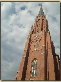 W prezentacji wykorzystano materiały ze stron internetowych:
https://www.wiara.pl

https://deon.pl


Dziękuję za uwagę
Ks. Leszek Szewczyk